PROGRAMA DE EDUCAÇÃO FISCAL - PBH

SMFA/SUREM
04/10/2018
O que é Educação Fiscal
A Educação Fiscal é o processo de formação de uma consciência voltada ao exercício da cidadania, disseminando informações e conceitos sobre a gestão fiscal, favorecendo a compreensão e a intensificação da participação social nos processos de planejamento, geração, aplicação e fiscalização dos recursos públicos.
Objetivos da Educação Fiscal
Na educação: formar um cidadão consciente; 
Na cidadania, estimular a participação individual e coletiva nas políticas sociais; 
Na ética, incentivar a conduta responsável e solidária, que valorize o bem comum; 
Na política, enfatizar o conceito de bem público como patrimônio da sociedade; 
No controle social, munir o cidadão com instrumentos de combate ao desperdício e à corrupção; 
Na relação Estado-Sociedade, desenvolver uma relação de confiança entre a administração pública e o cidadão; 
Na relação Administração-Contribuinte, estimular o cumprimento voluntário das obrigações tributárias e o combate à sonegação fiscal, ao contrabando, ao descaminho e à pirataria, reforçando, sempre, a necessidade de prestação de serviços públicos de qualidade; 
Na condução do PNEF, fomentar a participação social para que o Estado cumpra seu papel constitucional de reduzir as desigualdades sociais e ser instrumento de fortalecimento permanente do estado democrático de direito.
Como funciona em BH
Programas de orientação fiscal “Descomplicando o Fisco”
Participação em eventos de educação fiscal promovidos pela ESAF e SEF;
Participação em atividades do NAF e na produção de vídeo-aula para o NAF.
Público-alvo da Educação Fiscal
Estudantes do ensino fundamental;
Estudantes do ensino médio;
Servidores públicos;
Estudantes do Ensino Superior e Comunidade universitária;
Sociedade em geral.
COMO EXPANDIR
Realização de reuniões, seminários, palestras e teleconferências;
Elaboração de manuais de orientação; 
Criação e apresentação de vídeos institucionais;
Utilização de redes de telensino;
Inclusão do tema Educação Fiscal nos treinamentos/cursos de formação ou de capacitação de servidores
DESAFIO A CONQUISTAR
Obrigado!
Frederico Fonseca
Auditor Fiscal – SMFA/SUREM/DFAT/Assessoria



.
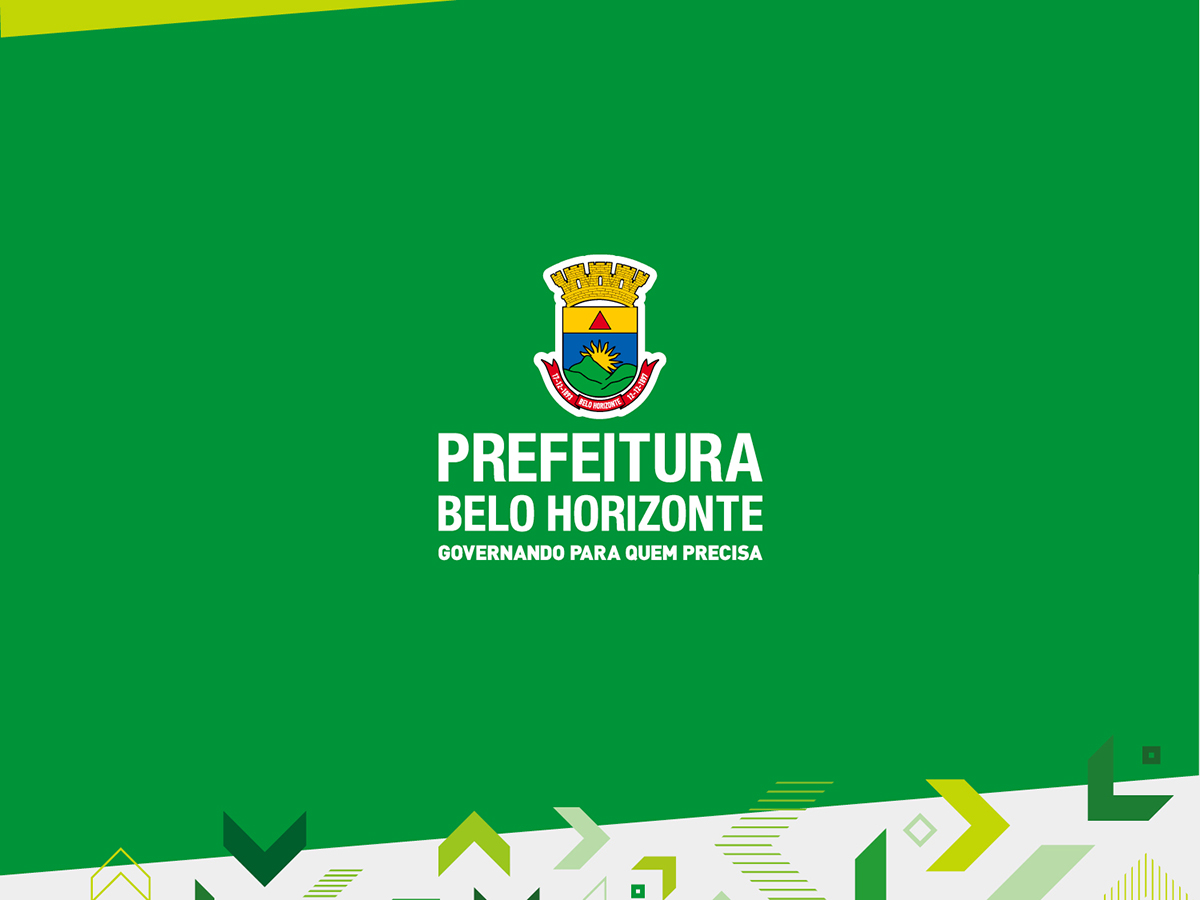